Software Testing
Damian Gordon
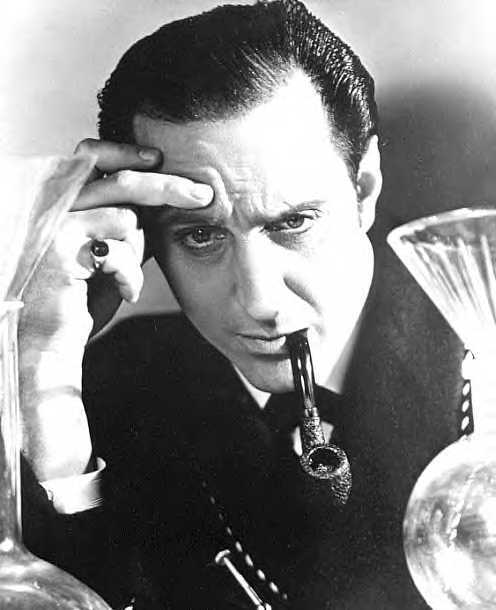 Software Testing
Software testing is an investigate process to measure the quality of software.

Test techniques include, but are not limited to, the process of executing a program or application with the intent of finding software bugs.
Bugs a.k.a. …
Defect
Fault
Problem
Error
Incident
Anomaly
Variance
Failure
Inconsistency
Product Anomaly
Product Incidence
Software Testing Methods
Box Approach
Box Approach
Grey
Box
Black
Box
White
Box
Black Box Testing
Black box testing treats the software as a "black box"—without any knowledge of internal implementation. 
Black box testing methods include: 
equivalence partitioning, 
boundary value analysis, 
all-pairs testing, 
fuzz testing, 
model-based testing, 
exploratory testing and 
specification-based testing.
Black
Box
White Box Testing
White box testing is when the tester has access to the internal data structures and algorithms including the code that implement these.
White box testing methods include: 
API testing (application programming interface) - testing of the application using public and private APIs
Code coverage - creating tests to satisfy some criteria of code coverage (e.g., the test designer can create tests to cause all statements in the program to be executed at least once)
Fault injection methods - improving the coverage of a test by introducing faults to test code paths
Mutation testing methods
Static testing - White box testing includes all static testing
White
Box
Grey Box Testing
Grey Box Testing involves having knowledge of internal data structures and algorithms for purposes of designing the test cases, but testing at the user, or black-box level. 
The tester is not required to have a full access to the software's source code.
Grey box testing may also include reverse engineering to determine, for instance, boundary values or error messages.
Grey
Box
Types of Testing
Unit Testing
Lowest level functions and procedures in isolation
Each logic path in the component specifications
Module Testing
Tests the interaction of all the related components of a module
Tests the module as a stand-alone entity
Subsystem Testing
Tests the interfaces between the modules
Scenarios are employed to test module interaction
Integration Testing
Tests interactions between sub-systems and components
System performance
Stress
Volume
Acceptance Testing
Tests the whole system with  live data
Establishes the ‘validity’ of the system
Principles of Testing
Edsger W. Dijkstra
Born May 11, 1930
Died August 6, 2002
Born in Rotterdam, Netherlands
A Dutch computer scientist, who received the 1972 Turing Award for fundamental contributions to developing programming languages.
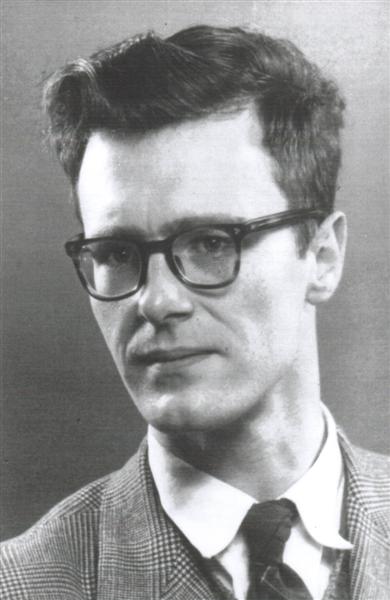 Edsger W. Dijkstra
“Testing shows the presence, not the absence of bugs”

“Program testing can be used to show the presence of bugs, but never to show their absence!”
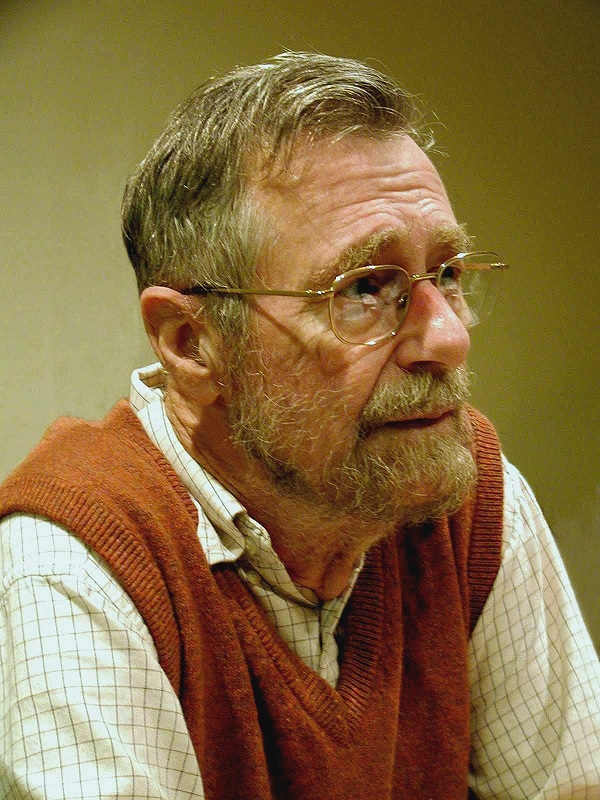 Principles of Testing
Let’s call that Principle #1:

Testing shows the presence of defects, but if no defects are found that is no proof of correctness.
Principles of Testing
Principle #2:

Exhaustive Testing is impossible, all combinations of inputs and preconditions are impossible to test, instead of this it is important to focus on risk analysis and priorities.
Principles of Testing
Principle #3:

Early Testing is important, test as soon as possible and focus on defined objectives.
Principles of Testing
Principle #4:

Defect Clustering, a small section of code may contain most of the defects.
Principles of Testing
Principle #5:

Pesticide Paradox, using the same test cases over and over again will never lead to finding new defects – review them regularly.
Principles of Testing
Principle #6:

Testing is Context Dependent, safety-critical software is tested differently to an e-commerce site.
Principles of Testing
Principle #7:

Absence-of-Errors fallacy, if the system does not fulfil the users needs, it is not useful.
The Test Process
Planning and Control
Test Process
Planning and Control
Analysis and Design
Test Process
Planning and Control
Analysis and Design
Implementation and Execution
Test Process
Planning and Control
Analysis and Design
Implementation and Execution
Evaluating Exit Criteria and Reporting
Test Process
Planning and Control
Analysis and Design
Implementation and Execution
Evaluating Exit Criteria and Reporting
Test Process
Test Closure Activities
Test Planning and Control
Understanding the goals and objectives of the customers, stakeholders, and the project, and the risks that testing is intended to address.

This gives us the mission of testing or the test assignment.
Test Planning and Control
To help achieve mission, the test strategy and test policies are created

Test Strategy: An overall high-level approach, e.g. “system testing is carried out by independent software testers”
Test Policies: Rules for testing, e.g. “we always review design documents”

From here we can define a test plan.
Test Planning and Control
Test Plan:
Determine the scope and risks and identify the objectives of testing. We consider what software, components, systems or other products are in scope for testing
Test Planning and Control
Test Plan:
Determine the test approach (techniques, test items, coverage, identifying and interfacing with the teams involved in testing, testware)
Test Planning and Control
Test Plan:
Implement the test policy and/or the test strategy
Test Planning and Control
Test Plan:
Determine the required test resources (e.g. people, test environment, PCs): from the planning we have already done we can now go into detail; we decide on our team make-up and we also set up all the supporting hardware and software we require for the test environment.
Test Planning and Control
Test Plan:
Schedule test analysis and design tasks, test implementation, execution and evaluation: we will need a schedule of all the tasks and activities, so that we can track them and make sure we can complete the testing on time.
Test Planning and Control
Test Plan:
Determine the exit criteria: we need to set criteria such as coverage criteria (for example, the percentage of statements in the software that must be executed during testing) that will help us track whether we are completing the test activities correctly
Test Analysis and Design
This phase focuses on moving from more general objectives to tangible test conditions and test designs.
Test Analysis and Design
We start by designing some Black Box tests based on the existing specification of the testing. This process will result in the specifications themselves being updated, clarified, and disambiguated.
Test Analysis and Design
Next we identify and prioritise the tests, and select representative tests that relate to the software that carry risks or are of particular interest.
Test Analysis and Design
Next we identify the data that will be used to test this software. So this will include specifically design test data as well as “like-live” data.
It may be necessary to generate a large volume of “like-live” data to stress-test the system.
It is important that the “like-live” data doesn’t include real customers names, etc. If there would be any confidentiality issues.
Test Analysis and Design
Finally we design the test environment set-up and identify any required infrastructure and tools.
Including support tools such spreadsheets, word processors, project-planning tools, etc.
Test Implementation and Execution
We build the tests based on test cases.
We may set up testware for automated testing.
We need to plan that the set-up and configuration will take significant time.
Test Implementation and Execution
Implementation
Prioritise test cases
Group together similar test cases into a test suite, which usually share test data
Verify that the test environment has been set up correctly
Test Implementation and Execution
Execution
Execute the test suites following the test procedures.
Log the outcome of test execution and record all important information.
Compare actual results with expected results, and report any discrepancies as incidents.
Repeat test activities as a result of action taken for each discrepancy.
Evaluating Exit Criteria and Reporting
Comparing test execution to stated objectives of the development.
Exit criteria (c.f. Fagan inspection) are requirements which must be met to complete a specific process, might be “testing team completes and files testing report”)
Evaluating Exit Criteria and Reporting
Check test logs against criteria, is all evidence present and fully documented
Assess if more tests are needed
Write a Test Summary Report for stakeholders.
Test Closure Activities
Test closure activities include:
Check all deliverables have been delivered
Finalise and archive all testware such as scripts, infrastructure, etc. For future projects.
Evaluate how testing went and analyse lesson learned for future projects.
Testing Tools
Testing tool classification
Requirements testing tools
Static analysis tools
Test design tools
Test data preparation tools
Test running tools - character-based, GUI
Comparison tools
Test harnesses and drivers
Performance test tools
Dynamic analysis tools
Debugging tools
Test management tools
Coverage measurement
Requirements testing tools
Automated support for verification and validation of requirements models
consistency checking
animation
Static analysis tools
Provide information about the quality of software
Code is examined, not executed
Objective measures
cyclomatic complexity
others: nesting levels, size
Test design tools
Generate test inputs
from a formal specification or CASE repository
from code (e.g. code not covered yet)
Test data preparation tools
Data manipulation
selected from existing databases or files
created according to some rules
edited from other sources
Test running tools 1
Interface to the software being tested
Run tests as though run by a human tester
Test scripts in a programmable language
Data, test inputs and expected results held in test repositories
Most often used to automate regression testing
Test running tools 2
Character-based
simulates user interaction from dumb terminals
capture keystrokes and screen responses
GUI (Graphical User Interface)
simulates user interaction for WIMP applications (Windows, Icons, Mouse, Pointer)
capture mouse movement, button clicks, and keyboard inputs
capture screens, bitmaps, characters, object states
Comparison tools
Detect differences between actual test results and expected results
screens, characters, bitmaps
masking and filtering
Test running tools normally include comparison capability
Stand-alone comparison tools for files or databases
Test harnesses and drivers
Used to exercise software which does not have a user interface (yet)
Used to run groups of automated tests or comparisons
Often custom-build
Simulators (where testing in real environment would be too costly or dangerous)
Performance testing tools
Load generation
drive application via user interface or test harness
simulates realistic load on the system & logs the number of transactions
Transaction measurement
response times for selected transactions via user interface
Reports based on logs, graphs of load versus response times
Dynamic analysis tools
Provide run-time information on software (while tests are run)
allocation, use and de-allocation of resources, e.g. memory leaks
flag unassigned pointers or pointer arithmetic faults
Debugging tools
Used by programmers when investigating, fixing and testing faults
Used to reproduce faults and examine program execution in detail
single-stepping
breakpoints or watchpoints at any statement
examine contents of variables and other data
Test management tools
Management of testware: test plans, specifications, results
Project management of the test process, e.g. estimation, schedule tests, log results
Incident management tools (may include workflow facilities to track allocation, correction and retesting)
Traceability (of tests to requirements, designs)
Coverage measurement tools
Objective measure of what parts of the software structure was executed by tests
Code is instrumented in a static analysis pass
Tests are run through the instrumented code
Tool reports what has and has not been covered by those tests, line by line and summary statistics
Different types of coverage: statement, branch, condition, LCSAJ, et al
WizzoComputer
Unscripted manual testing
“Try this”
Step 4: checkit worked OK
“Try that”
“What about ...”
“What if ...”
Step 1: identify
conditions
to test
Step 2: thinkup specific
inputs
Step 3: enter the inputs
WizzoComputer
Scripted (vague) manual testing
Step 4: checkit worked OK
Step 1: read
what to do
Step 2: thinkup specific
inputs
Step 3: enter the inputs
A vague manual test script
WizzoComputer
Scripted (detailed) manual testing
Step 3: checkit worked OK
Step 1: read
what to do
Step 2: enter the inputs
Don’t automate too much long term
as the test suite grows ever larger, so do the maintenance costs
maintenance effort is cumulative, benefits are not
the test suite takes on a life of its own
testers depart, others arrive, test suite grows larger nobody knows exactly what they all do … dare not throw away tests in case they’re important
inappropriate tests are automated
automation becomes an end in itself
Maintain control
keep pruning
remove dead-wood: redundant, superceded, duplicated, worn-out
challenge new additions (what’s the benefit?)
measure costs & benefits
maintenance costs
time or effort saved, faults found?
Invest
commit and maintain resources
“champion” to promote automation
technical support
consultancy/advice
scripting
develop and maintain library
data driven approach, lots of re-use
Automate
Tests to automate
run many times
regression tests
mundane
expensive to perform manually
time consuming and necessary
multi-user tests, endurance/reliability tests
difficult to perform manually
timing critical
complex / intricate
Automate
Tests not to automate
not run often
if no need (rather than expensive to run manually)
one off tests (unless several iterations likely and build cost can be minimised)
not important
will not find serious problems
usability tests
do the colours look nice?
some aspects of multi-media applications
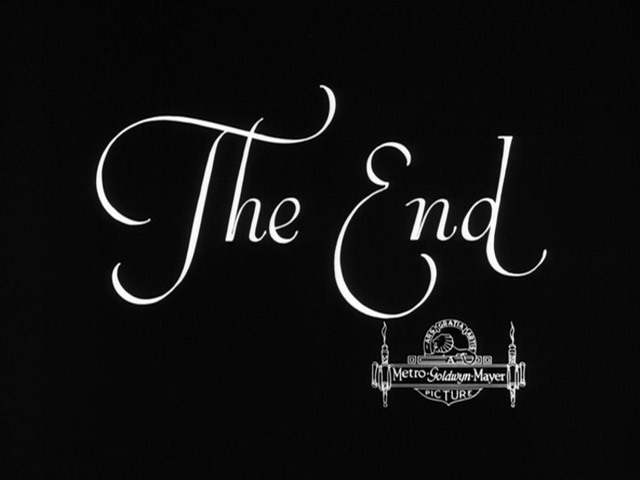 etc.